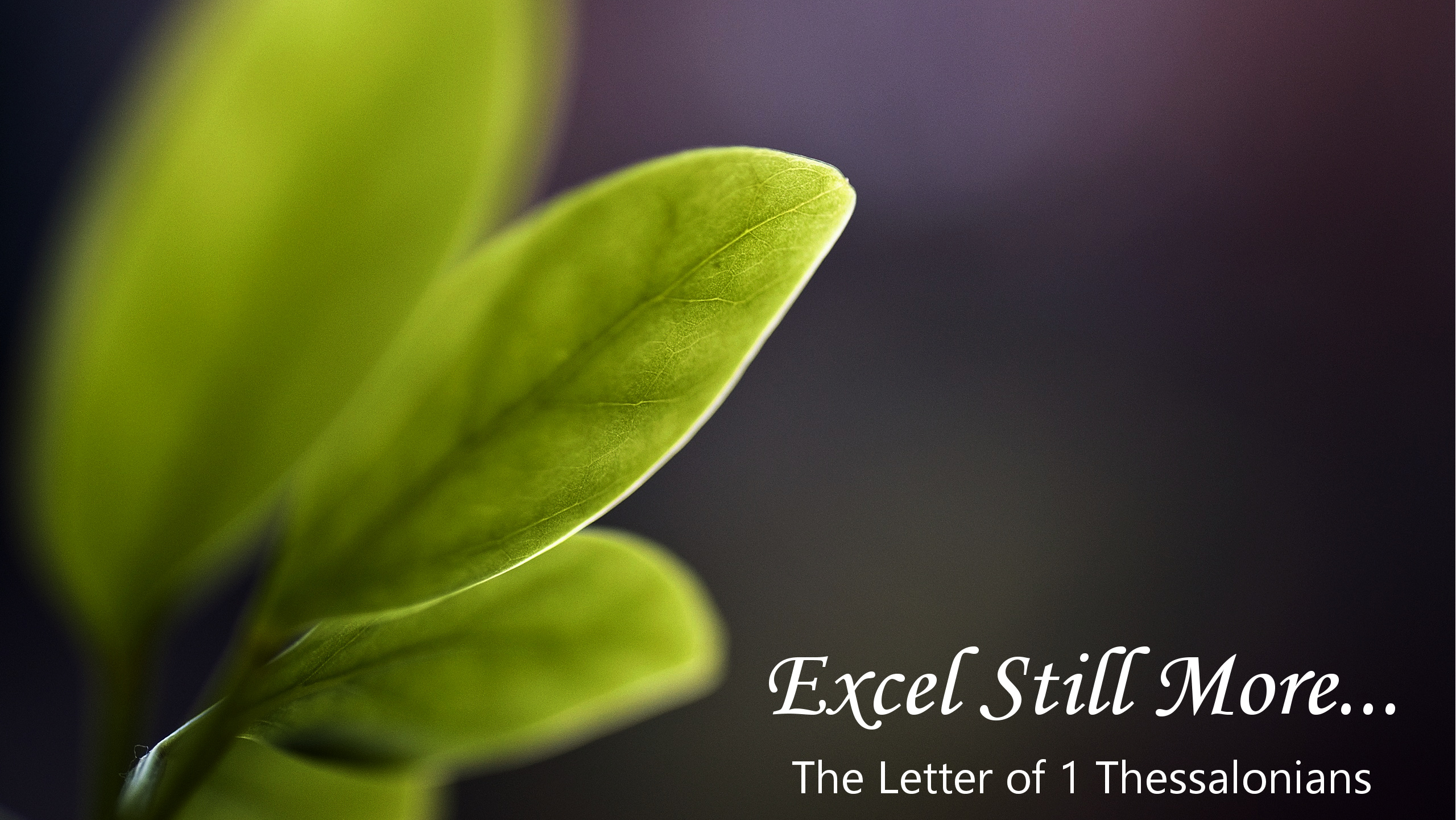 September 5, 2021
What Believers are to Know About Christ’s Return
“The Product of Biblical Hope”
1 Thessalonians 4:13-18 
(Part 4)
1 Thessalonians 4:13-18
13 But we do not want you to be uninformed, brethren, about those who are asleep, so that you will not grieve as do the rest who have no hope. 14 For if we believe that Jesus died and rose again, even so God will bring with Him those who have fallen asleep in Jesus. 15 For this we say to you by the word of the Lord, that we who are alive and remain until the coming of the Lord, will not precede those who have fallen asleep. 16 For the Lord Himself will descend from heaven with a shout, with the voice of the archangel and with the trumpet of God, and the dead in Christ will rise first. 17 Then we who are alive and remain will be caught up together with them in the clouds to meet the Lord in the air, and so we shall always be with the Lord. 18 Therefore comfort one another with these words.
Outline
The problem of hope (4:13)
The proofs of hope (4:14)
The promises of hope (4:15-17)
The product of hope (4:18)
1 John 3:2-3
2 Beloved, now we are children of God, and it has not appeared as yet what we will be. We know that when He appears, we will be like Him, because we will see Him just as He is. 3 And everyone who has this hope fixed on Him purifies himself, just as He is pure.
IV.   The product of hope (18)
Therefore comfort one another with these words.
The musing of hope (18a – “Therefore…”)
“Therefore…” carries the idea of “so that”
6 You also became imitators of us and of the Lord, having received the word in much tribulation with the joy of the Holy Spirit, 7 so that [therefore] you became an example to all the believers in Macedonia and in Achaia. 8 For the word of the Lord has sounded forth from you, not only in Macedonia and Achaia, but also in every place your faith toward God has gone forth, so that [therefore] we have no need to say anything. (1 Thessalonians 1:6-8)
IV.   The product of hope (18)
Therefore comfort one another with these words.
The musing of hope (18a – “Therefore…”)
The method of hope (18b – “comfort one another…”)
The method by which a believer’s hope in the return of Christ manifests itself is realized in this; 
he or she comforts others.
“Comfort” – “Parakaleo”
“parakaleo” – “to call alongside another, to call for someone, to summons to oneself.”
from “para” – side of, alongside, beside; and
from “kaleo” – the verb meaning, “to call.”
Parakaleo
Matthew 8:5
And when Jesus entered Capernaum, a centurion came to Him, imploring Him…
 
Matthew 8:31
The demons began to entreat Him, saying, "If You are going to cast us out, send us into the herd of swine." 
 
Matthew 18:29
So his fellow slave fell to the ground and began to plead with him, saying, 'Have patience with me and I will repay you.’ 

Matthew 18:32
Then summoning him, his lord said to him, ‘You wicked slave, I forgave you all that debt because you pleaded with me.’
Parakaleo
Acts 8:31
And he said, "Well, how could I, unless someone guides me?" And he invited Philip to come up and sit with him. 
 
Acts 14:21-22
21 After they had preached the gospel to that city and had made many disciples, they returned to Lystra and to Iconium and to Antioch, 22 strengthening the souls of the disciples, encouraging them to continue in the faith, and saying, "Through many tribulations we must enter the kingdom of God." 
 
Acts 16:9
A vision appeared to Paul in the night: a man of Macedonia was standing and appealing to him, and saying, "Come over to Macedonia and help us."
Parakaleo
Acts 16:15
And when she and her household had been baptized, she urged us, saying, "If you have judged me to be faithful to the Lord, come into my house and stay." And she prevailed upon us.”
 
Acts 16:39-40
39 and they [the authorities] came and appealed to them, and when they had brought them out, they kept begging them to leave the city. 40 They went out of the prison and entered the house of Lydia, and when they saw the brethren, they encouraged them and departed.
 
Romans 12:1
Therefore I urge you, brethren, by the mercies of God, to present your bodies a living and holy sacrifice, acceptable to God, which is your spiritual service of worship.
Parakaleo
Romans 12:8
or he who exhorts, in his exhortation; he who gives, with liberality; he who leads, with diligence; he who shows mercy, with cheerfulness. 
 
1 Corinthians 1:10
Now I exhort you, brethren, by the name of our Lord Jesus Christ, that you all agree and that there be no divisions among you, but that you be made complete in the same mind and in the same judgment. 
 
1 Corinthians 4:13
when we are slandered, we try to conciliate; we have become as the scum of the world, the dregs of all things, even until now.
Parakaleo
2 Corinthians 1:4
…who comforts us in all our affliction so that we will be able to comfort those who are in any affliction with the comfort with which we ourselves are comforted by God. 
 
2 Corinthians 5:20
Therefore, we are ambassadors for Christ, as though God were making an appeal through us; we beg you on behalf of Christ, be reconciled to God. 
 
2 Corinthians 12:8
Concerning this I implored the Lord three times that it might leave me. 
 
1 Timothy 6:2
Those who have believers as their masters must not be disrespectful to them because they are brethren, but must serve them all the more, because those who partake of the benefit are believers and beloved. Teach and preach these principles.
Parakaleo
Titus 1:9
holding fast the faithful word which is in accordance with the teaching, so that he will be able both to exhort in sound doctrine and to refute those who contradict.
 
Hebrews 3:13
But encourage one another day after day, as long as it is still called "Today," so that none of you will be hardened by the deceitfulness of sin. 
 
Hebrews 10:24-25
24 and let us consider how to stimulate [provoke] one another to love and good deeds, not forsaking our own assembling together, as is the habit of some, but encouraging [exhorting, imploring] one another; and all the more as you see the day drawing near.
The Helper/Comforter/Counselor
John 14:16
I will ask the Father, and He will give you another Helper [parakletos], that He may be with you forever

John 16:7
But I tell you the truth, it is to your advantage that I go away; for if I do not go away, the Helper [parakletos] will not come to you; but if I go, I will send Him to you.
IV.   The product of hope (18)
Therefore comfort one another with these words.
The musing of hope (18a – “Therefore…”)
The method of hope (18b – “comfort one another…”)
IV.   The product of hope (18)
Therefore comfort one another with these words.
The musing of hope (18a – “Therefore…”)
The method of hope (18b – “comfort one another…”)
The message of hope (18c – “with these words.”)
Lit. “in the words of these.”
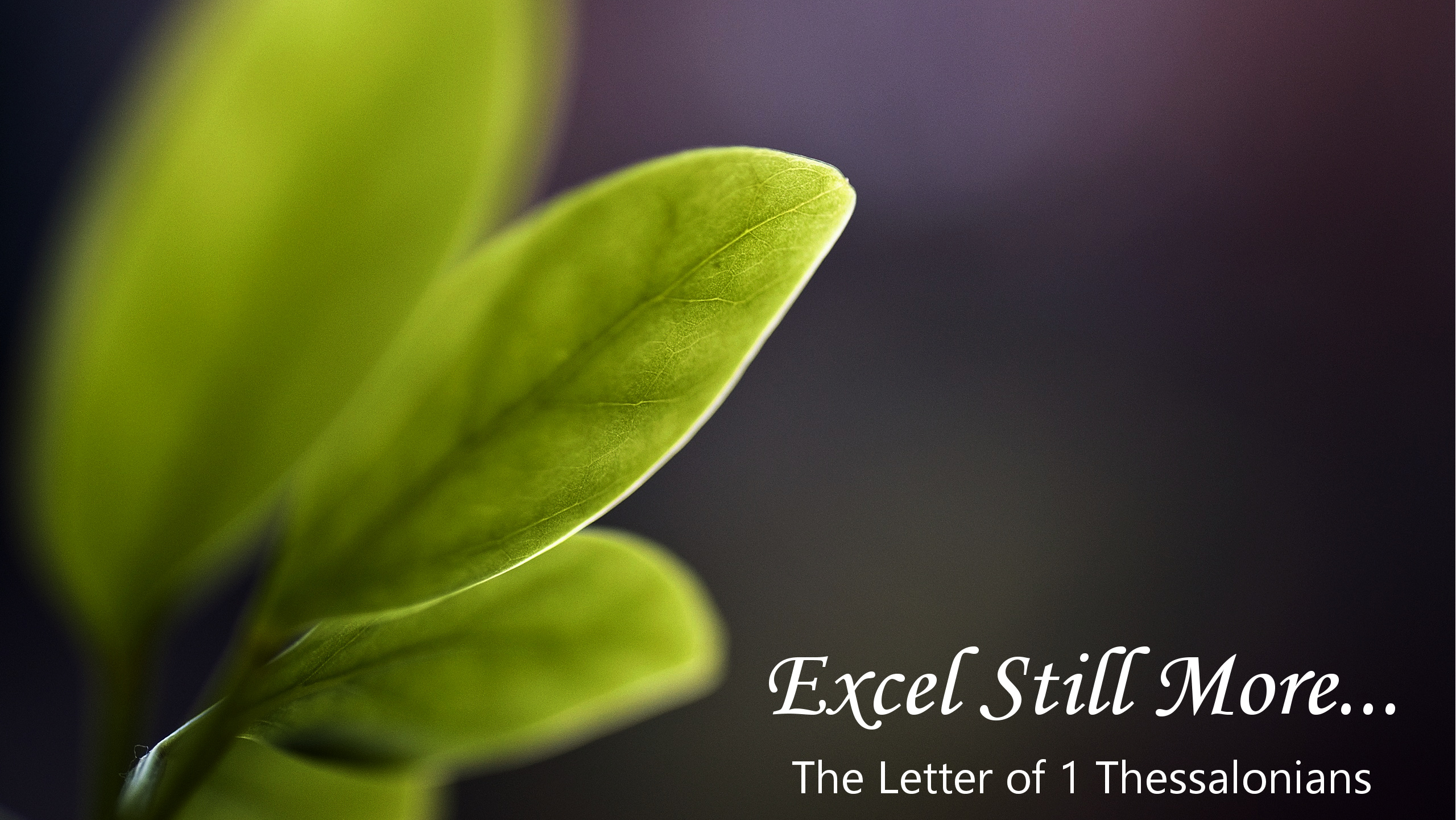 September 5, 2021
What Believers are to Know About Christ’s Return
“The Product of Biblical Hope”
1 Thessalonians 4:13-18 
(Part 4)